Specifika klinické terminologie
Lekce 7-9
Klinická terminologie
klinický termín představuje označení zejména:
nemoci (diabetes mellitus)
úrazu (fractura comminutiva)
příznaku (febris acuta)
operačního zákroku (amputatio)
vyšetřovacích postupů (colonoscopia)

nejčastěji se tyto termíny uplatňují v klinických diagnózách (určení nemoci stanovené lékařem)
Ukázka z chorobopisu
Jazyková charakteristika klinických termínů
základ představují nominativní a genitivní tvary substantiv a adjektiv
převaha řeckých slovních základů (např. asthma, haemorrhagia, hypertonia, diabetes,…)
uplatnění předložkových vazeb, jimiž se nejčastěji vyjadřuje:
a) časová návaznosti/souvislosti
Status post sectionem caesaream ante annos XI factam
b) umístění, směr
Metastases ad pulmones	
c) způsob (charakter, míra, účinek)
Fractura claviculae lateris dextri cum dislocatione ad latus
d) důvod
Chemotherapia propter carcinoma
e) příčina
Mors subita e perforatione aortae
Jazyková charakteristika klinických termínů
preference řeckých gramatických jevů
u řeckých slov se v klinických termínech typicky uplatňují (popř. upřednostňují) původní řecké koncovky, např.:
carcinōma baseos linguae 	=	rakovina spodiny jazyka
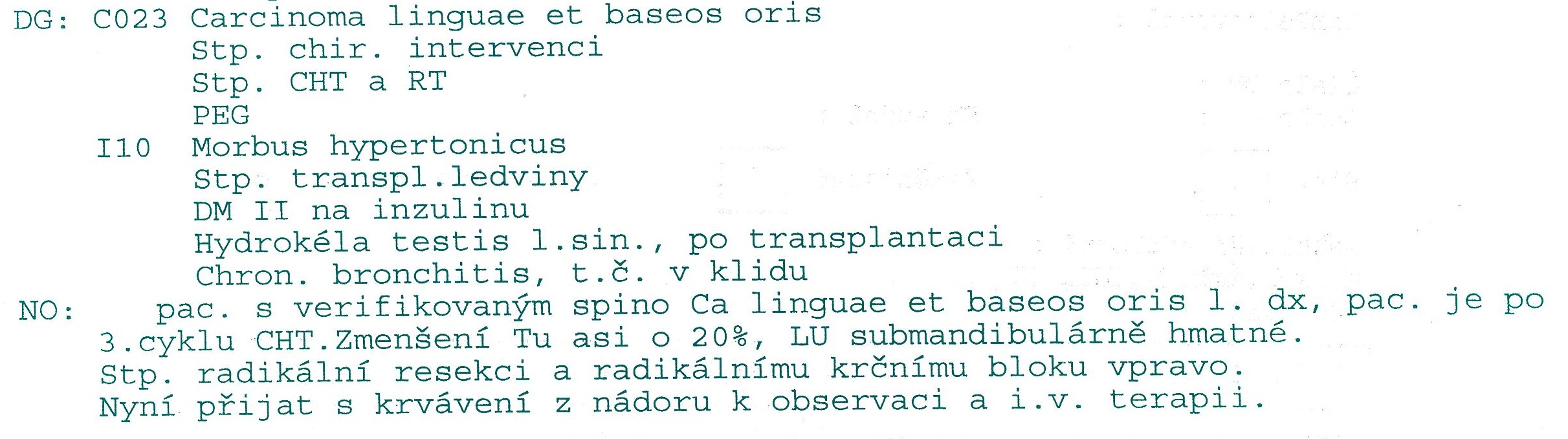 Přehled odlišností ve skloňování řeckých substantiv (sg.)
vzor raphē:
řecká substantiva 1. deklinace, která v nom. sg. končí na -ē a v gen. sg. na -ēs.
vzor diabētēs:
řecká substantiva 1. deklinace, která v nom. sg. končí na -ēs a v gen. sg. na -ae.
vzor basis
řecká stejnoslabičná substantiva 3. deklinace; 
ve tvaru nom. sg. jsou typicky zakončená na -sis, -xis, -ōsis. 
+ latinské výjimky febris, is, f. (horečka), tussis, is, f. (kašel), tūberculōsis, is, f. (tuberkulóza) (U latinských slov se nepoužívají původní řecké koncovky!)
Pozice adjektiva
dvojí možnost postavení adjektiva specifikujícího poranění nebo onemocnění
těsně za substantivem, se kterým vytváří spojení
až na konci klinického termínu
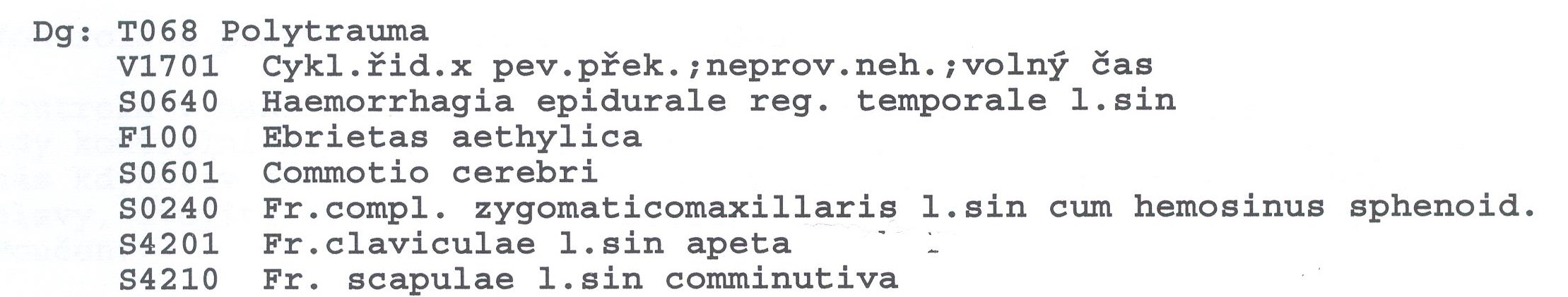 Vyjádření strany; zkratky a akronyma
opisné vyjádření pravé a levé strany
vpravo		=	lateris dextri (zkratka l. dx.)
vlevo		=	lateris sinistri (zkratka l. sin.)
na obou stranách	= 	lateris utriusque (zkratka l. utr.)












užívání zkratek a akronymů (např. TE = tonsillectomia, HyE = hysterectomia,  APPE = appendectomia, CHT = chemotherapia, ODS = oculus dexter et sinister)
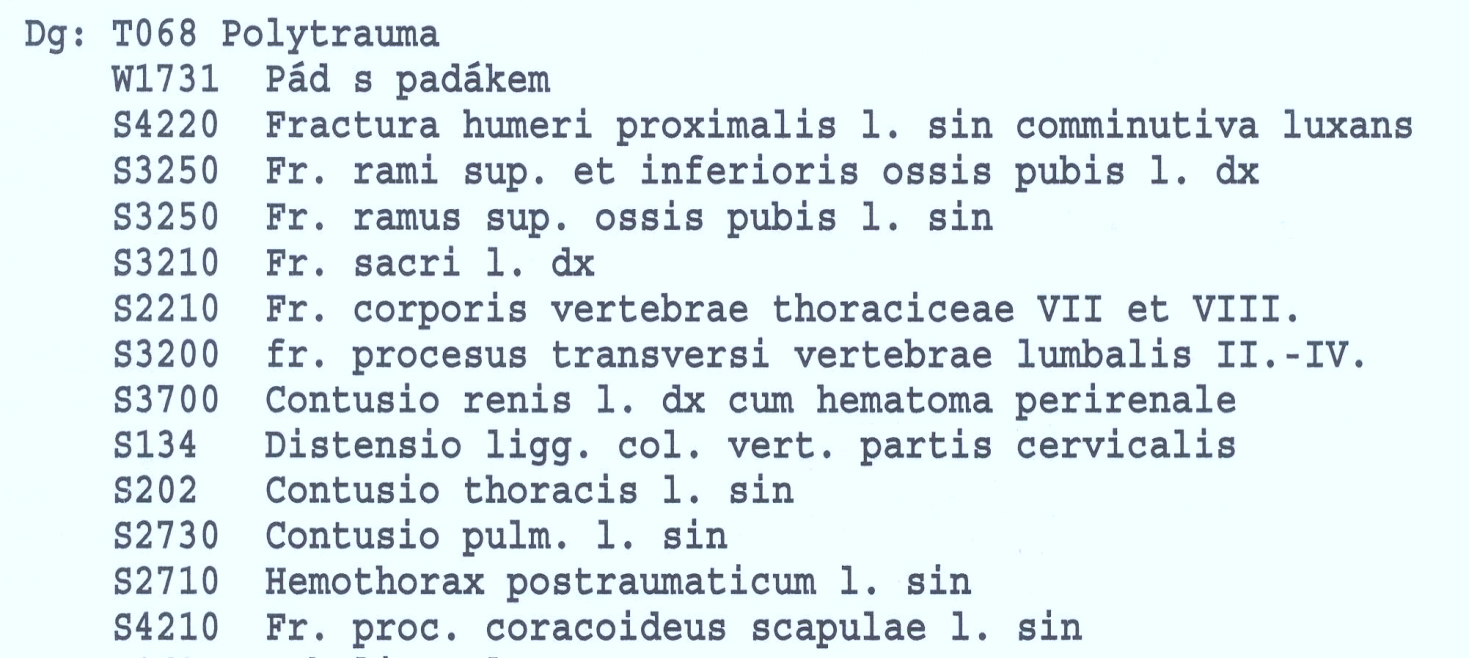 Vyjádření stupně poranění, onemocnění
stupeň poranění, onemocnění nebo poškození se vyjadřuje opisem pomocí genitivního tvaru spojení substantiva gradus s adjektivem v komparativu nebo superlativu, resp. s řadovou číslovkou (1.-4.), např.

Ruptura lienis gradus minoris/majoris/minimi/maximi
(prasknutí sleziny menšího/většího/nejmenšího/největšího stupně)

Asthma bronchiale gradus primi/secundi/tertii/quarti
(průduškové astma prvního/druhého/třetího/čtvrtého stupně)
Názvy zánětů a nádorů
vyjádření zánětlivého onemocnění
u pojmenování zánětlivých onemocnění se nejčastěji uplatňuje přípona -ītis (gen. sg. -ītidis), která se připojuje ke genitivnímu kmeni substantiva označujícího postižený orgán, např.:
hepatītis, ītidis, f. 	= 	zánětlivé onemocnění jater
encephalītis, ītidis, f. 	= 	zánětlivé onemocnění mozku
gastrītis, ītidis, f. 	= 	zánětlivé onemocnění žaludku		
vyjádření nádorového onemocnění
nádory se obvykle označují výrazy s příponou -ōma (gen. sg. -ōmatis), např.:
myōma, tis, n.		=	svalový nádor
lipōma, tis, n.		=	tukový nádor
Klinická eponyma
pojmenování nemocí, úrazů nebo zákroků s použitím vlastních jmen osobností, které se významnou měrou zasloužily o objev, popis nemoci nebo jejího příznaku či o provedení určitého lékařského zákroku a vyšetřovací metody
Facies Hippocratica (výraz tváře těžce nemocných lidí před smrtí, pro něhož jsou typické propadlé tváře, zapadlé oči a špičatý nos; jako první jej velmi přesně popsal Hippokratés)
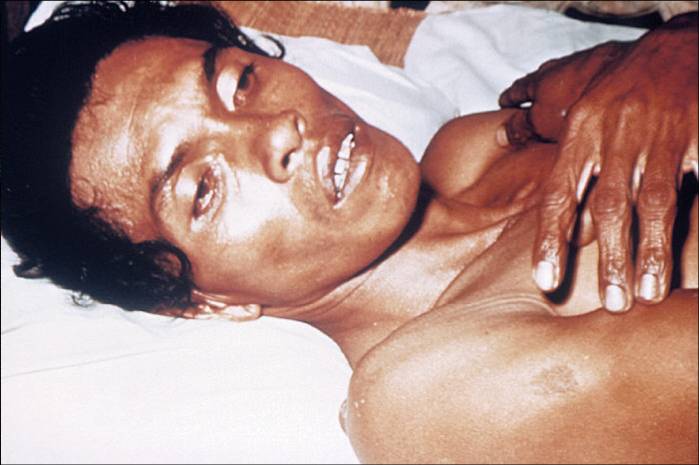 Klinická eponyma
Morbus Crohn (Crohnova nemoc; zánětlivé střevní onemocnění, na jehož popisu se významně podílel americký gastroenterolog Burrill Bernard Crohn)
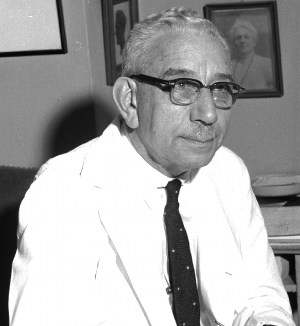 Vyjádření podezření nebo přesvědčení lékaře o platnosti stanovené diagnózy
v klinických diagnózách se vlastní postoj lékaře k platnosti stanovené diagnózy vyjadřuje opisem
podezření (nižší stupeň jistoty)
suspicio + genitivní tvar názvu nemoci/poruchy/poranění
Suspicio commotionis cerebri = podezření na otřes mozku

adjektivum suspectus, a, um ve funkci shodného přívlastku
Commotio cerebri suspecta = podezření na otřes mozku

přesvědčení lékaře (vyšší stupeň jistoty) o platnosti diagnózy
adverbium verisimiliter  (častěji ve zkratce vs. nebo v.s.)
	Commotio cerebri, vs.  = pravděpodobný otřes mozku